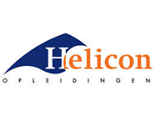 1920_SVT_4_LS SDG en Better Life Index
Leerdoel Je kunt informatie verzamelen en op waarde schatten. 
Je kunt de SDG koppelen aan de specialisatie Lifestyle.
Je kunt de Better Life Index koppelen aan de specialisatie Lifestyle
Je kunt verantwoording afleggen over hoe in jouw visie de SDG en de Better Life Index worden gewaarborgd in de stad van de toekomst.
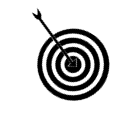 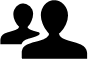 Samenwerken			
Plaats je product in je portfolio en vraag om feedback.
Bekijk leerproducten van anderen in hun portfolio en geef feedback.
Verbeter je leerproduct en plaats versie 2
Deze opdracht maak je alleen
Versie 1 01-03-2020
Versie 2 15-03-2020
Leerproduct
Een document met daarin: 
De koppeling en toelichting van minimaal 2 Sustainable Development Goals en haar subdoelen met Lifestyle.
De koppeling en toelichting van minimaal 2 Better Life Indicatoren met Lifestyle
Een verantwoording met daarin maatregelen die jij gaat treffen om ervoor te zorgen dat jouw stad van de toekomst voldoet aan de gekozen SDG en Better Life Indicatoren
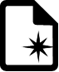 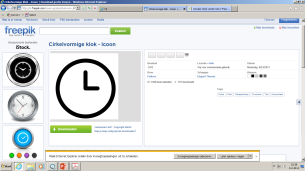 Bijeenkomsten
LS lessen
Projecturen
Bronnen
Behandelde lesstof, VLC
https://www.sdgnederland.nl
http://www.oecdbetterlifeindex.org
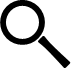 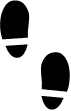 Leerpad                                                                                      
Ga op zoek naar informatie over de Sustainable Development Goals en de onderliggende subdoelen. 
Ga op zoek naar informatie over de Better Life Indicatoren
Maak een selectie van minimaal 2 SDG’s en 2 Better Life Indicatoren.
Werk per gekozen SDG en Better Life Indicator uit wat de koppeling is met Lifestyle en neem daarin zowel de fysieke als de sociale kant mee. 
Welke maatregelen ga jij treffen om de SDG en Better Life Indicatoren te waarborgen in de stad van de toekomst en verantwoord dat. 
Denk aan een bronvermelding.
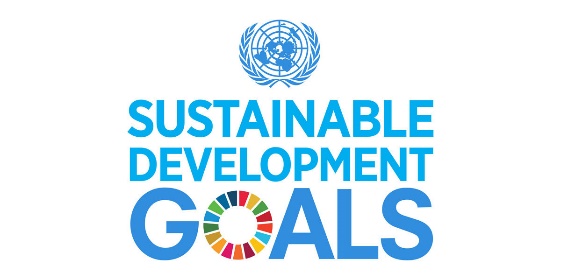 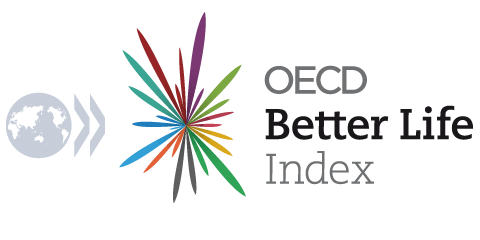